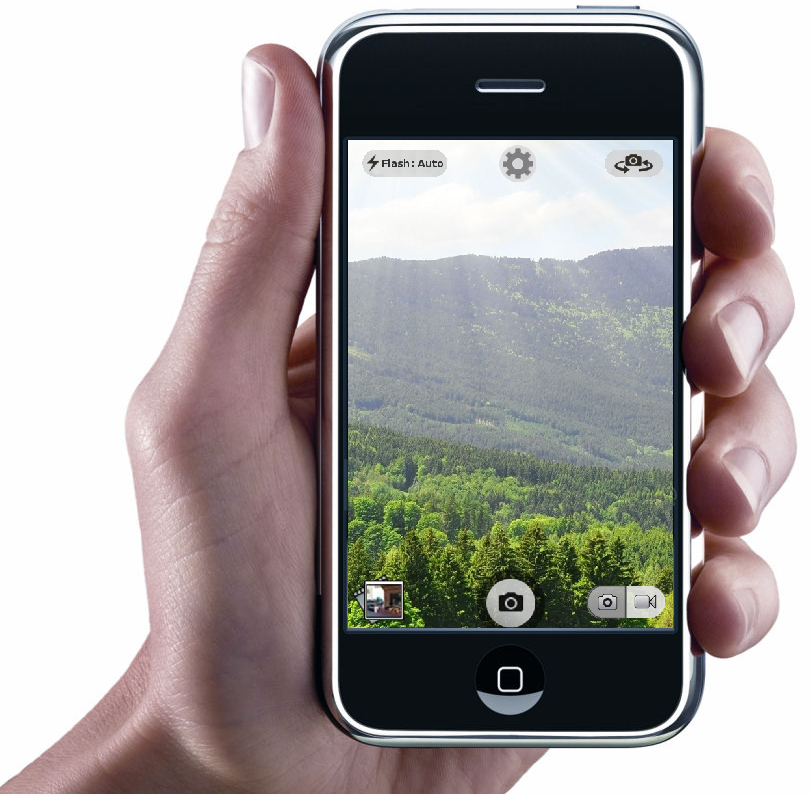 uCamera Smartphone App


Group 4
Daniel Ablanedo
Jason Bowman
Ciara Rodriguez
Benjamin Vanluven
iPhone Design Successes
Fingertip sized buttons are appropriately spaced. 

This helps prevent erroneous user actions.
iPhone Design Successes
Important or commonly used buttons are given greater emphasis.
iPhone Design Successes
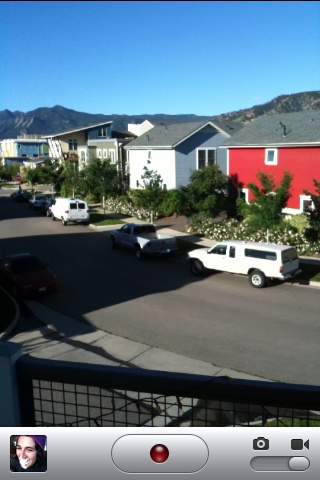 Abundant affordances and state changes communicate with the user.
iPhone Design Deficiencies
Inconsistent button design and functionality
iPhone Design Deficiencies
Minimalist icons do not always communicate effectively.
iPhone Design Deficiencies
Ergonomic problems make taking a picture awkward and inefficient
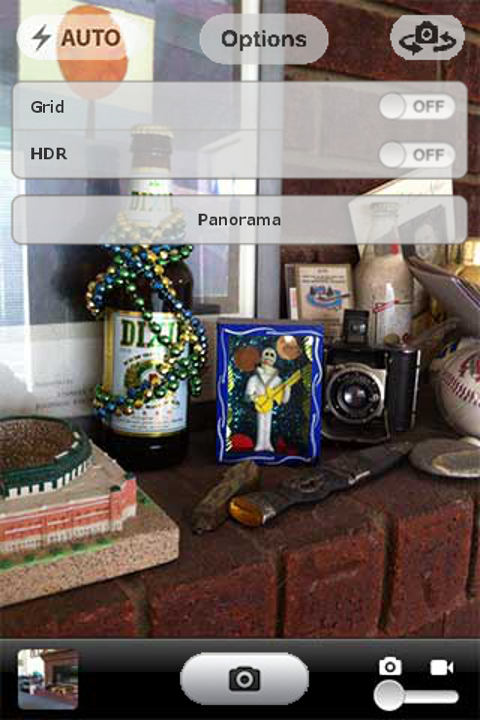 Camera Interfaces
iPhone Camera Interface
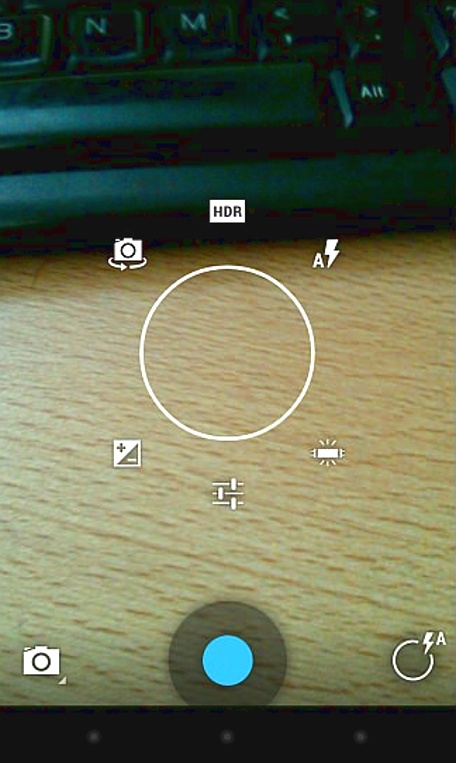 Camera Interfaces
Android Camera Interface
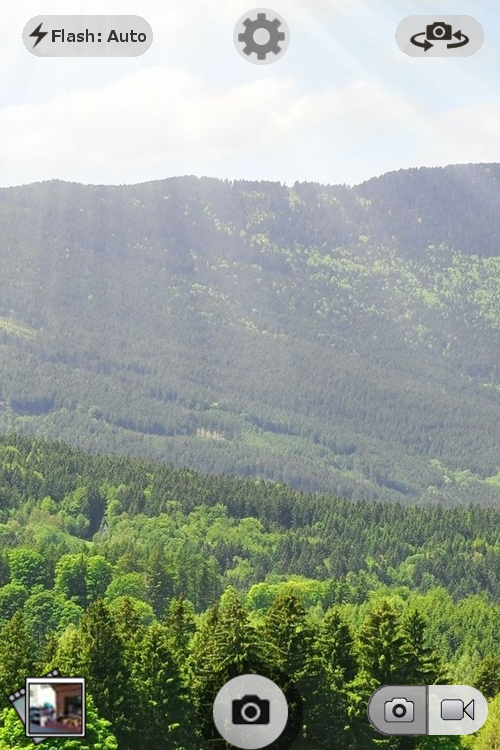 Camera Button Layout
uCamera Application Interface
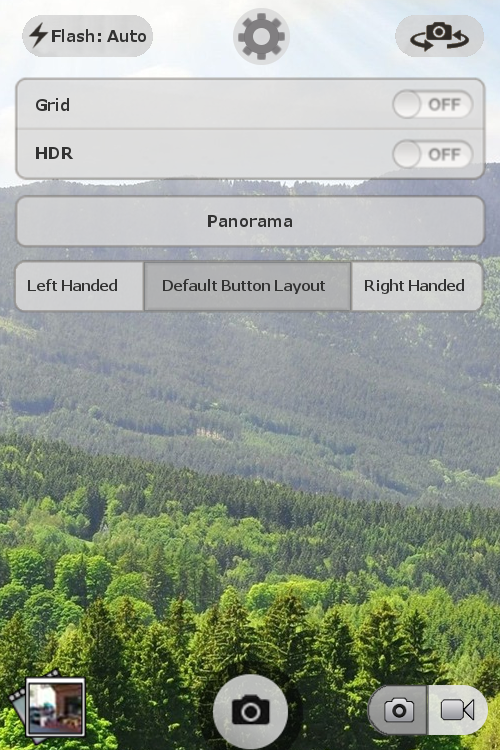 Camera Button Layout
Settings Menu:
Button layout option added based on usability test results.
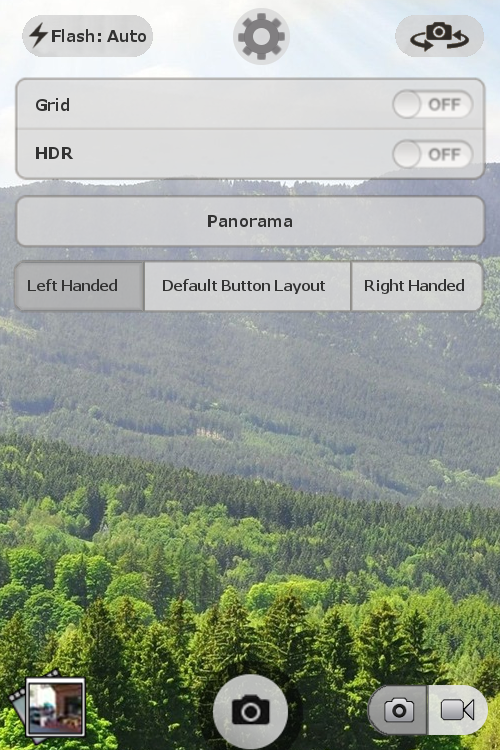 Camera Button Layout
Button Layout:
Changing to left handed layout option
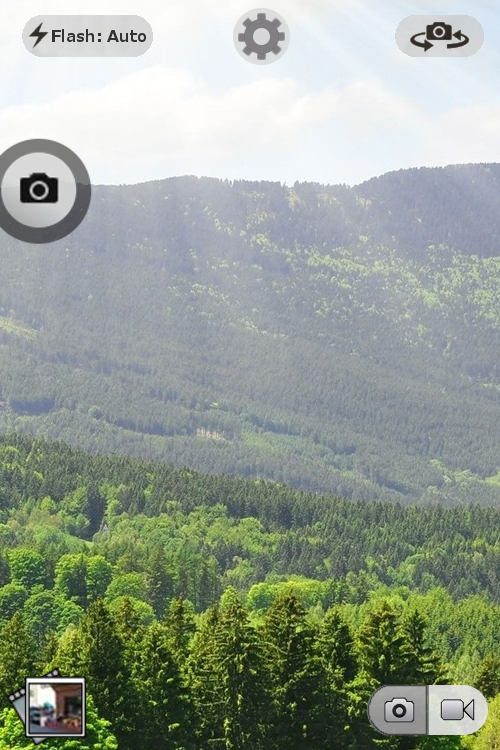 Camera Button Layout
Changing the button layout allows the user to easily reach the shutter release button while holding the device with one hand
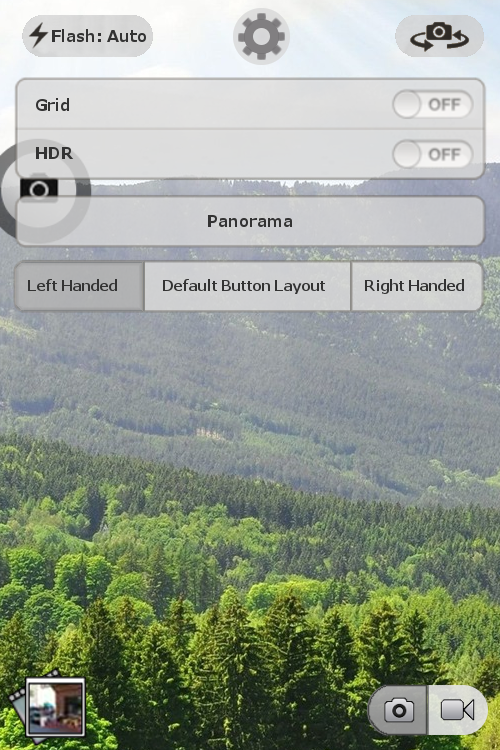 Camera Button Layout
Settings Menu:
Changing button layout to right handed
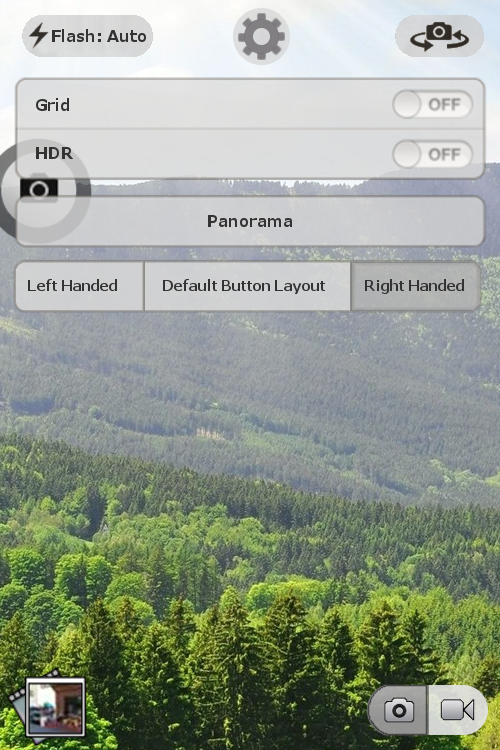 Camera Button Layout
Settings Menu:
Changing button layout to right handed
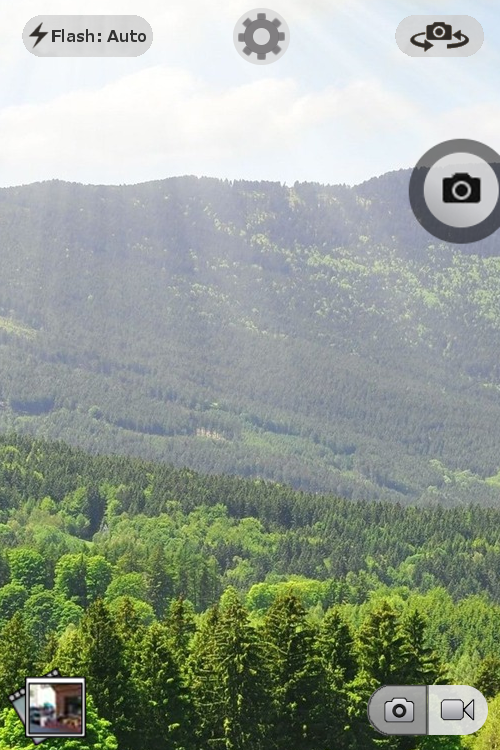 Camera Button Layout
Right handed shutter release button
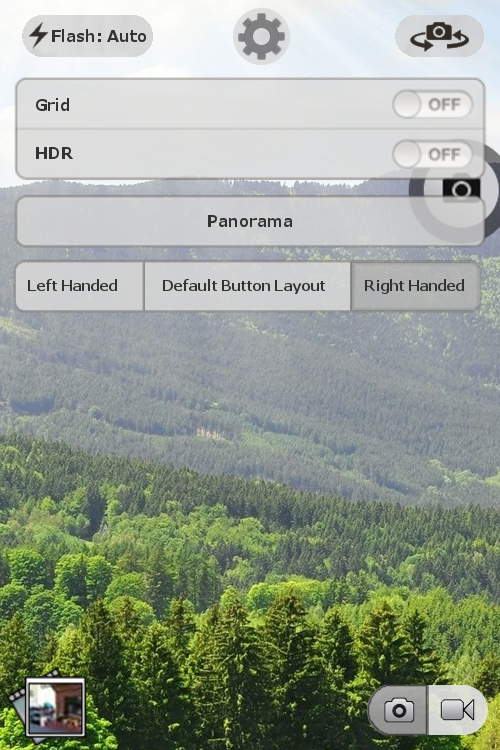 Camera Button Layout
Settings Menu:
Changing button layout to default
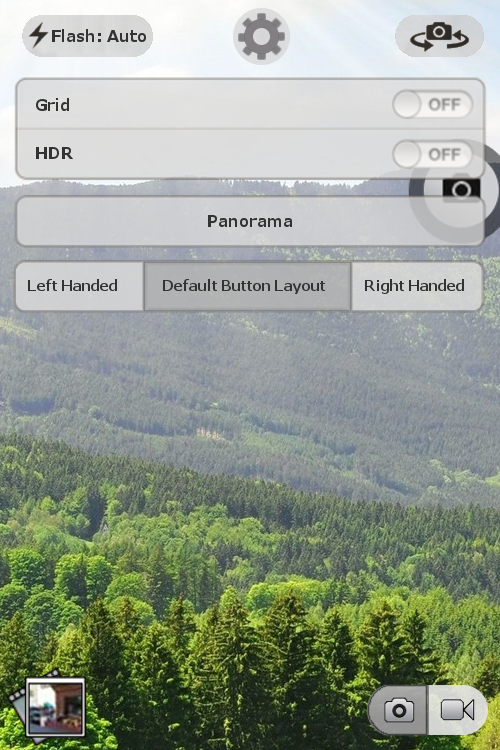 Camera Button Layout
Settings Menu:
Changing button layout to default
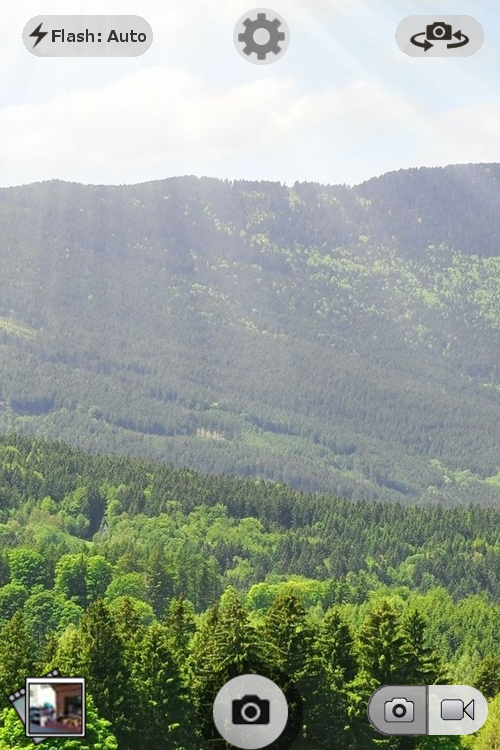 Camera Button Layout
Button layout options increase the efficiency of the interface and make it feel more personalized for the user.
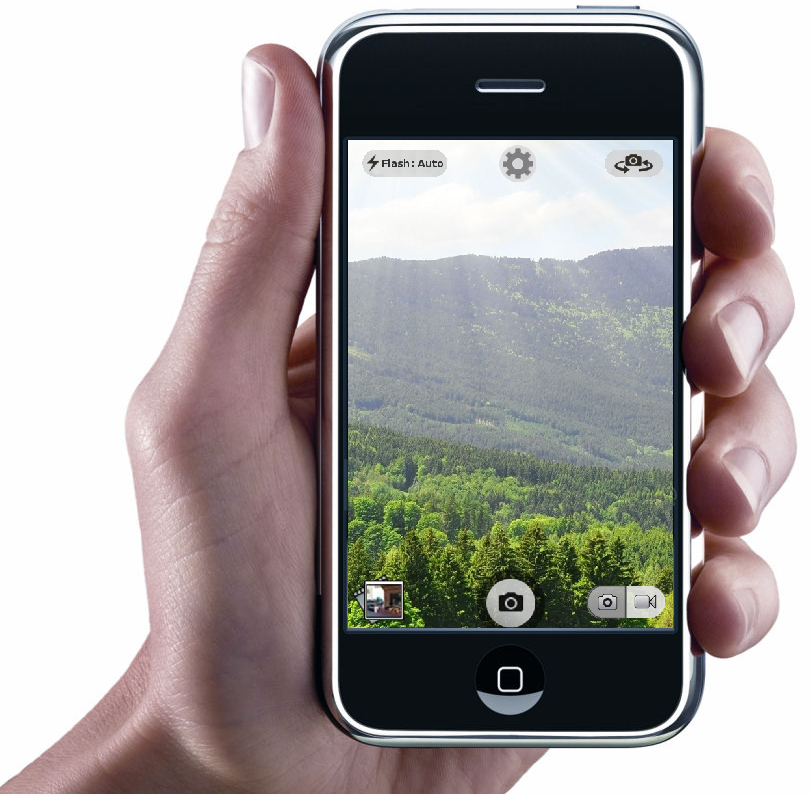 The default photo/video button is positioned 9 cm away from the user’s thumb, forcing them to stretch their thumb awkwardly across the screen, obstructing their view of the image.
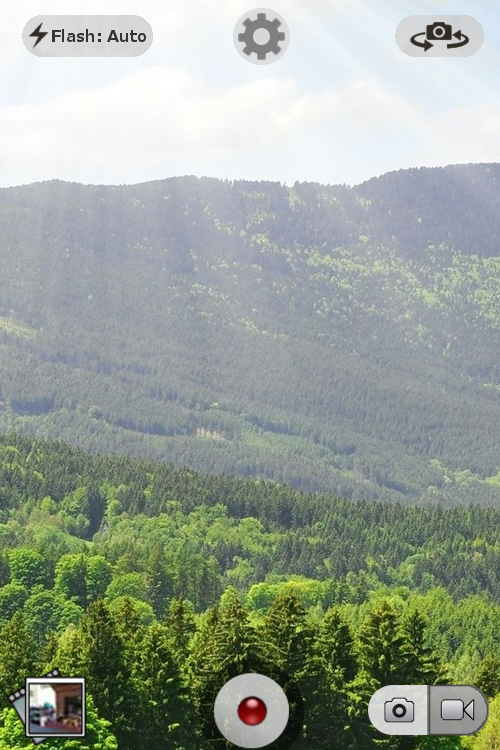 9 cm
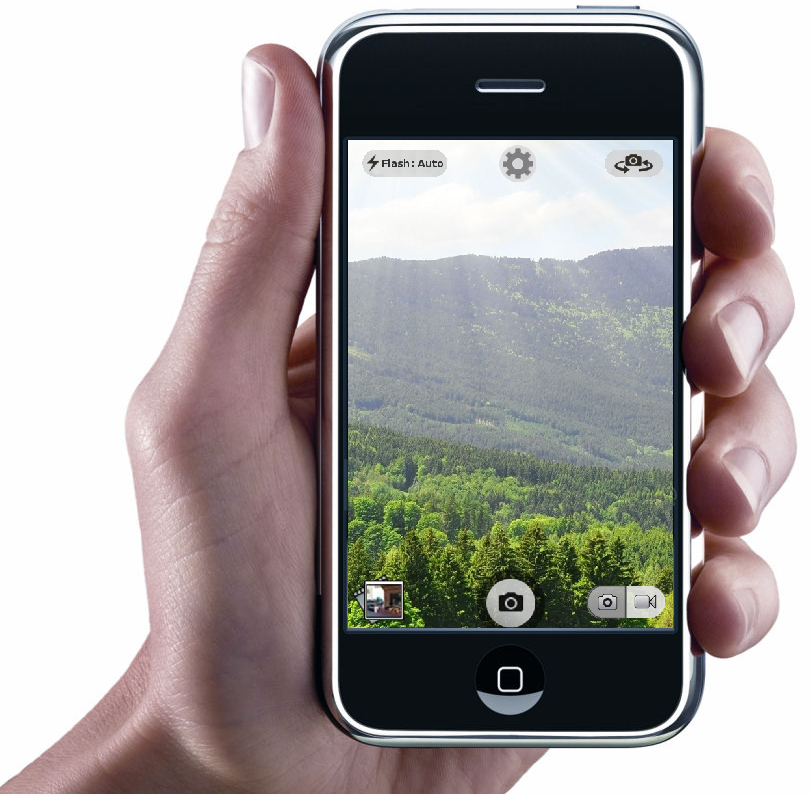 The customized photo/video button is positioned just 3.5 cm away from the user’s thumb, allowing them to reach it quicker and more comfortably, without obstructing the image view.
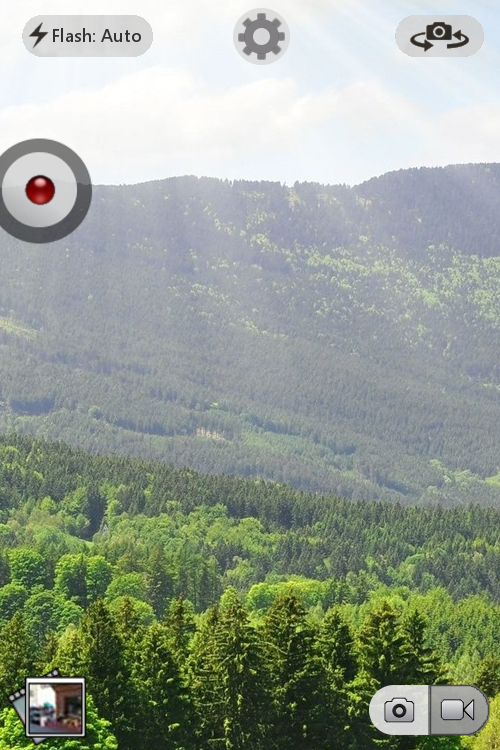 3.5 cm
Fitts’ Law
This formula is used to determine the time required for a user to press or click an icon. 

An interface that is able to minimize this time will be more efficient for a user to operate.
Fitts’ Law Variables
Fitts’ Law Applied For iPhone
Fitts’ Law Applied For uCamera
Fitts’ Law Comparison
iPhone = .759 seconds
uPhone = .6 seconds 
The new interface is 20% faster!
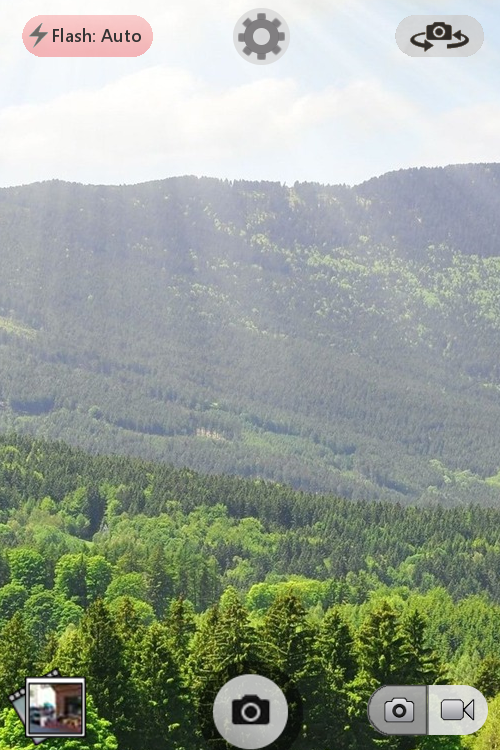 Take Photo
Camera Mode:
Switching from photo to video mode.
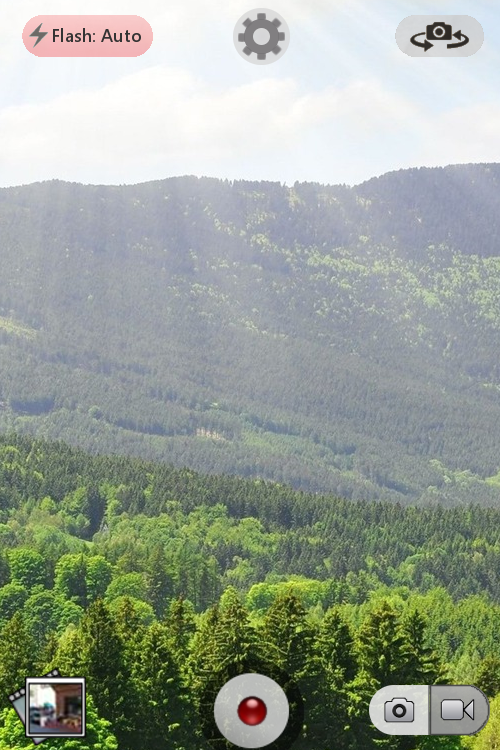 Record Video
Camera Mode:
Switching from photo to video mode.
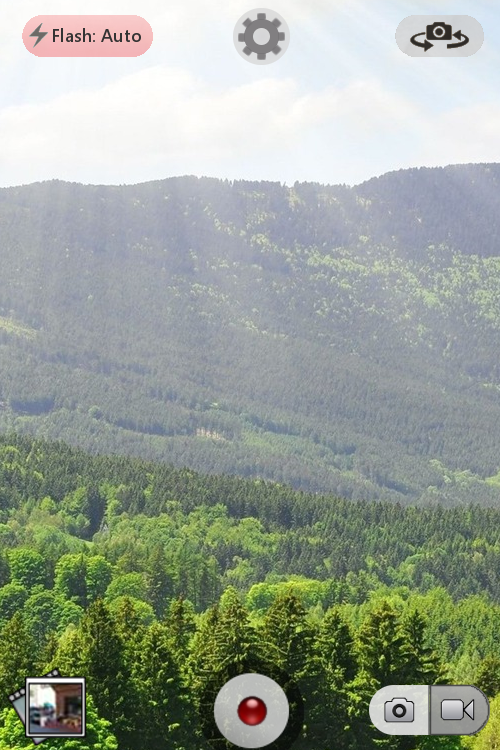 Camera Flash
Flash Settings:
The flash setting is currently on auto, which is identifiable via the text on the flash button.
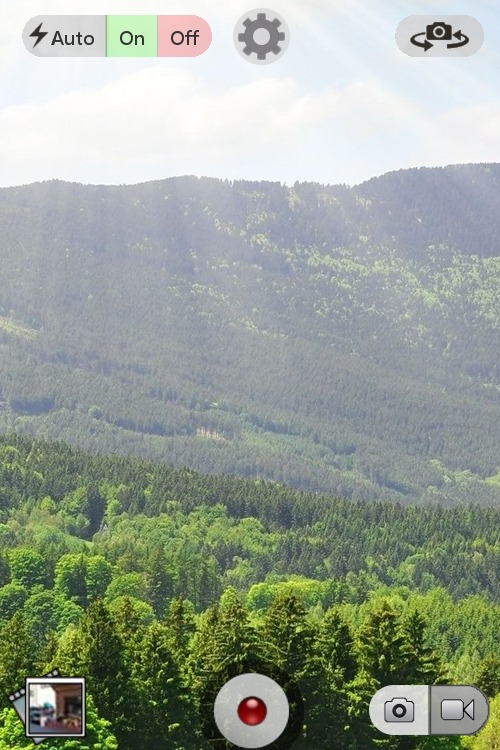 Camera Flash
Flash Settings:
The flash button provides three options if selected: Auto, On, and Off.
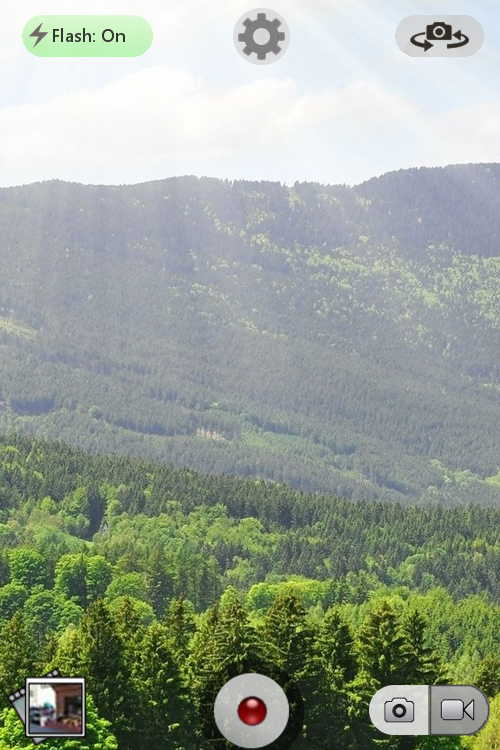 Camera Flash
Flash Settings:
If the ‘On’ option is selected the button background becomes green. 
The green background indicates that the camera will flash if a photo is taken right now.
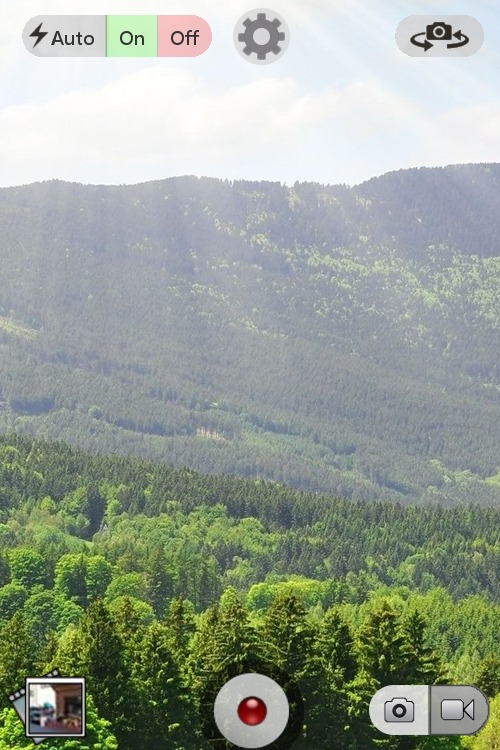 Camera Flash
Flash Settings:
If the flash button is selected again and ‘Off’ is chosen, the button background becomes red.
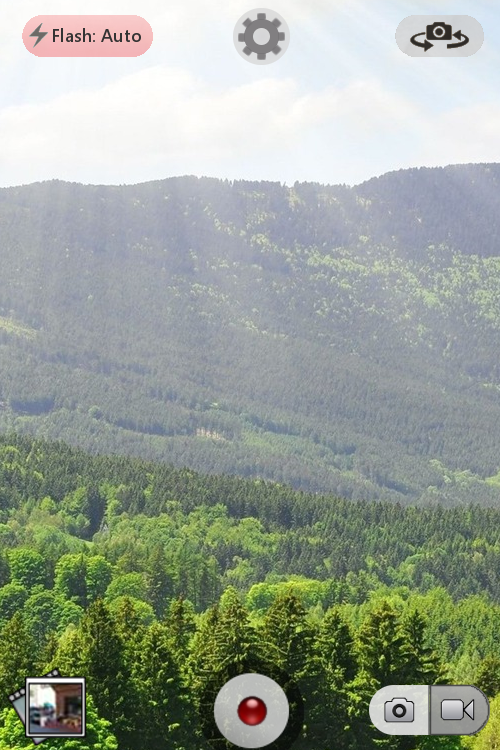 Camera Flash
Flash Settings:
Once ‘Off’ is selected, the background becomes red. 
This indicates that the camera will Not flash if a photo is taken right now.
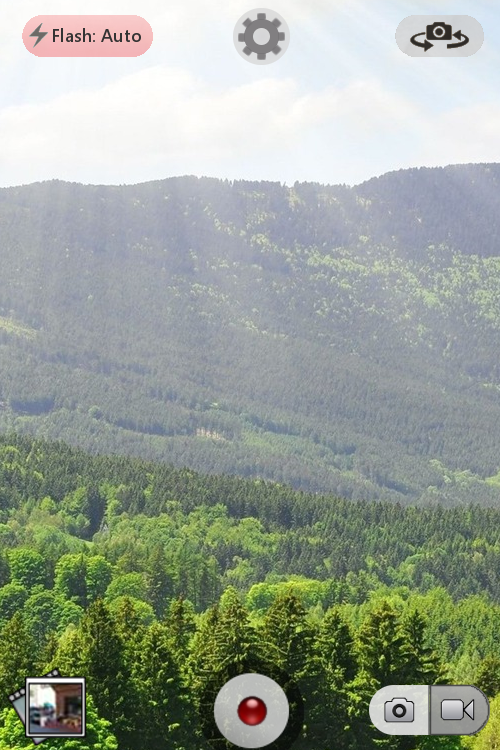 Camera Flash
Flash Settings:
When the flash is on ‘Auto’, the button background will change between red and green to indicate whether the camera will flash if a photo is taken at that exact moment.
Pre-Test
Pre-Test continued
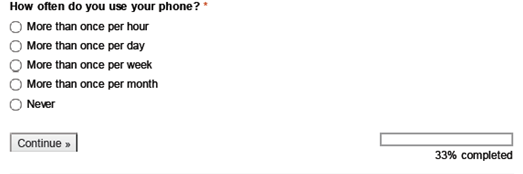 List of tasks
How would you turn the flash on?

How would you turn the lens view around.

How would you go to options and switch the camera button to right handed.
List of tasks cont.
How would you take a picture using the right handed button.

How would you go to the picture gallery and delete the picture you just took.
Post-Test
Post-Test continued
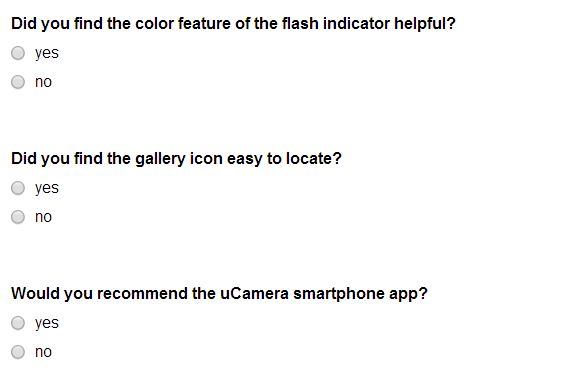 Results
How easy was the uCamera smartphone app to use?
Results
Do you feel that the buttons were well sized?
uCamera
iPhone
Results
Did you find the left/right handed feature helpful?
Results
Did you find the interface non-intrusive while taking pictures?
Results
Was the photo/video button easy to use?
Results
Did you find the color feature of the flash indicator helpful?
Results
Did you find the gallery icon easy to locate?
Results
Would you recommend this camera app?
uCamera
iPhone
QUESTIONS?